Acute respiratory distress syndrome (ARDS)
DR. SANDESH .P. GOJE
ASSISTANT PROFESSOR 
(KAYACHIKITSA)
SVAMCH, CHANDRAPUR
Acute respiratory distress syndrome (ARDS)
It is characterized by damage of alveolar epithelium and pulmonary capillary endothelium. 
 Alveolar spaces become flooded with oedematous fluid of high protein content.
ARDS is characterized by cynosis,tachaepnoea,tachaycardia.
Definitions:-
Acute in onset
Partial pressure of arterial oxygen to fractional inspired oxygen concentration ratio < 200mmHg
Bilateral pulmonary infiltrates on chest radiograph.
Pulmonary artery wedge pressure < 18mmHg or no clinical evidence of left atrial hypertension.
Causes of ARDS
Viral, bacterial, fungal, pneumocystis jiroveci, Mycoplasma 
Vomiitus, water aspiration (drowning) 
Ammonia, chlorine, nitrogen dioxide, ozone, oxygen, smoke 
Heroin, methadone, morphine, dextropropoxyphene
Barbiturates, thiazides, nitrofurantoin.
Shock, septicemia, uremia, eclampsia.
DIC, blood product transfusion, thrombocytopenic purpura, massive blood transfusion .
Fat, air, amniotic fluid
Acute pancreatitis, raised ICP, cardiopulmonary bypass, trauma, Good pasture's syndrome, SLE
Pathophysiology of ARDS
Altered pulmonary capillary permeability.
Alveolar diffusion capacity.
The increased intrapulmonary shunt.
A.		Exudative phase :-
(1-3 days) is characterized by diffuse alveolar damage with necrosis of majority of type I pnemocytes, diffuse micro vascular injury and influx of inflammatory cells and proteineous fluid into the interstitium.
Cytokines & Interleukins.
Pro-inflammatory mediators that initiate and amplify the inflammatory response.
Proliferative phase 
(3-7 days) is characterized by prominent interstitial inflammation and early fibrosis. 

C.	Fibrotic phase 
Is characterized by proliferation of fibroblasts resulting in lung fibrosis.
Release of various cytokines (including IL-I, IL-6 and tumor necrosis factor TNF) 
Multiorgan dysfunction syndrome (MODS)can occurs.
Impaired gas exchange with intrapulmonary shunt, which is manifested as profound hypoxemia.
Clinical features
Tachypnoea, 
Dyspnoea
Fine inspiratory crepitations 
Cyanotic
Tubular breath sounds
Hypotension 
Blood-gas abnormalities leads to death
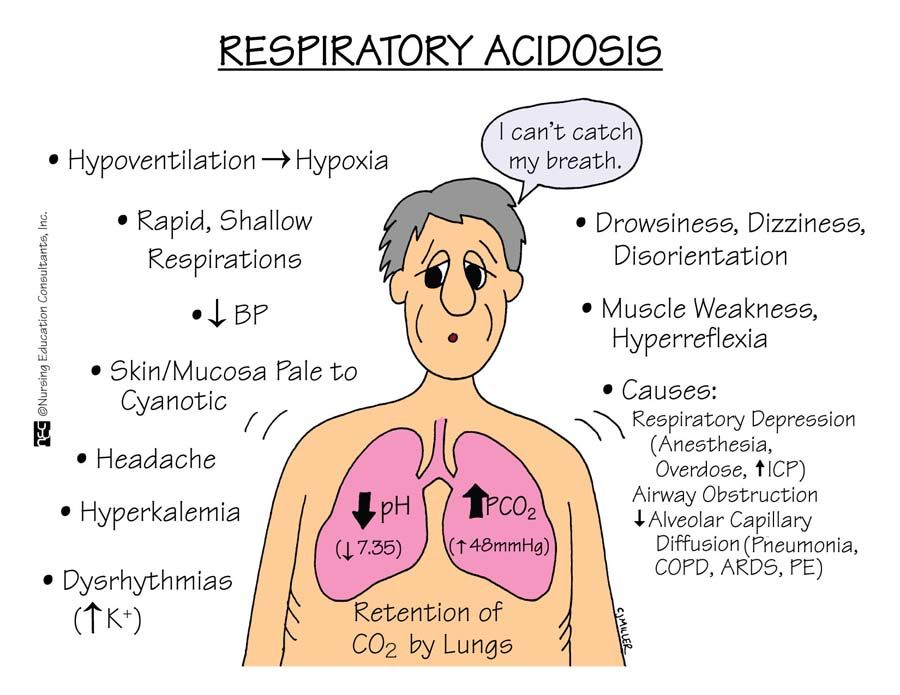 Investigations
CBC, KFT, LFT 
Blood culture 
Culture of tracheal aspirate 
Culture of bronchoalveolar lavage.
CXR-PA view (ill-define patchy shadowing, whiteout appearance) 
Arterial blood-gas analysis
CT scan
Complications
Sepsis, septicemia 
Failure of other organs 
Thrombocytopenia 
Renal failure 
Liver failure 
Ileus, Hypotension 
CNS deprecation 
DIC
Management
Supportive care
Avoiding secondary lung injury aspiration, barotraumas, nosocomial infections oxygen toxicity. 
Maintaining adequate oxygen delivery
Check & optimizing cardiovascular function and body fluid balance.
Nutritional support 
Correction of hypoxiaemia
Prone position
Hypoxemias may be correctable with supplemental oxygen.
Nitric oxide  and prostacyclin nebulization  
Endotracheal intubation and mechanical ventilation if required
Corticosteroids use:- 
Ing. Dexamethasone 4-8mg IV TDS 
Ing. Hydrocortisone sodium succinate 200mg IV 
Ing. Methyl prednisolone 60-80 mg IV bolous 
Tab. Prednisolone 40-60mg BD PO 
Tab. deflazacort 6-30mg BD PO

Antibiotics use:- 
Ing. Aztreonam 1-2gm IV BD 
Ing. Linezolid 600 mg PO/IV q12hr for 10-14 days
Ing. Vacomycin 500 mg q6hr or 1 gram q12hr
Ing. Meropenen 1 gm IV TDS OR 
Ing. Imipenem 1 gm IV TDS OR 
Ing. Pipracilline tazobactum 4.5 gm IV TDS OR 
Ing. Ceftriaxone HCL 1-2 gm IV TDS 
IV oflox 200-400 IV BD
IV levofloxacillin 500mg OD 
Ing. Amakasin  sulphate 500mg IV BD
Experimental therapies:-  
(vasopressors and Inotrops)
Ing. Adrenaline 0.5-1ml IM and repeat 
Ing. Atropine  1-2mg IV stat & SOS.
Ing. Dopamine / Ing. Dobutamine / Ing. Noradrenaline / Ing.Phenylephrine. 
High frequency ventilation  
Extracorporeal membrane oxygenation of blood 
 Diuresis therapy:-
Hydrochlorothiazide 		12.5-25mg OD		or
Chlorthaiazide 			62.5-500 mg BD 		or
Chlorthalidone			12.5-25mg OD		or
Fursoemide 			10-40 mg BD		or
Torasemide			05-10 mg BD
Correction of acidosis:- 
Ing. Soda bicarb 10ml IV TDS 
Bronchodilators:- 
IV Aminophyllin 250mg IV in 20ml of dextrose. @ 20-25 drops /mins. 
Ing. Deriphyline 2ml IV BD
Thank You…